Tempo d’autunno Attività interdisciplinare
Classe 3^A  Capoluogo
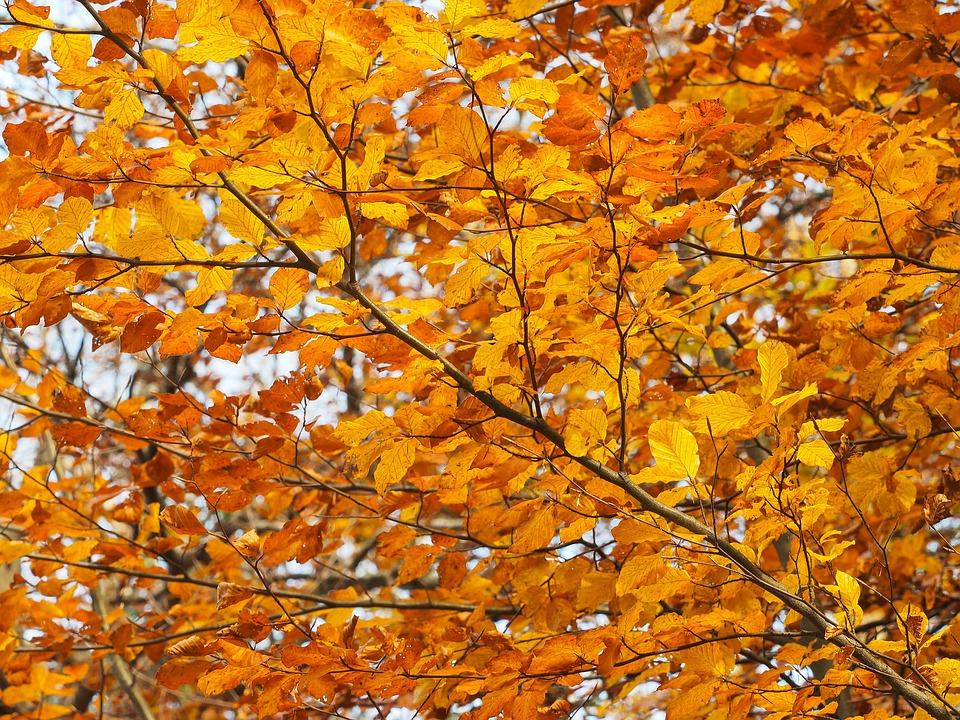 Ciao carissimi ,
nell’ attesa di rivederci presto , lavoriamo un po’ insieme . Leggete con attenzione .
Guardiamoci intorno , anche guardando fuori dalla finestra ci rendiamo conto che il tempo è cambiato . La natura lo mostra chiaramente .Le foglie cambiano colore : meravigliosi rossi – gialli –arancioni e marroni .
Perché succede tutto questo ? È cambiata la stagione : è Autunno .
Sappiamo bene che l’ Autunno inizia il 23 Settembre e termina il 20 Dicembre . Le giornate sono più corte e fa meno caldo .Le rondini migrano verso i paesi caldi e alcuni animali si preparano a cadere in letargo
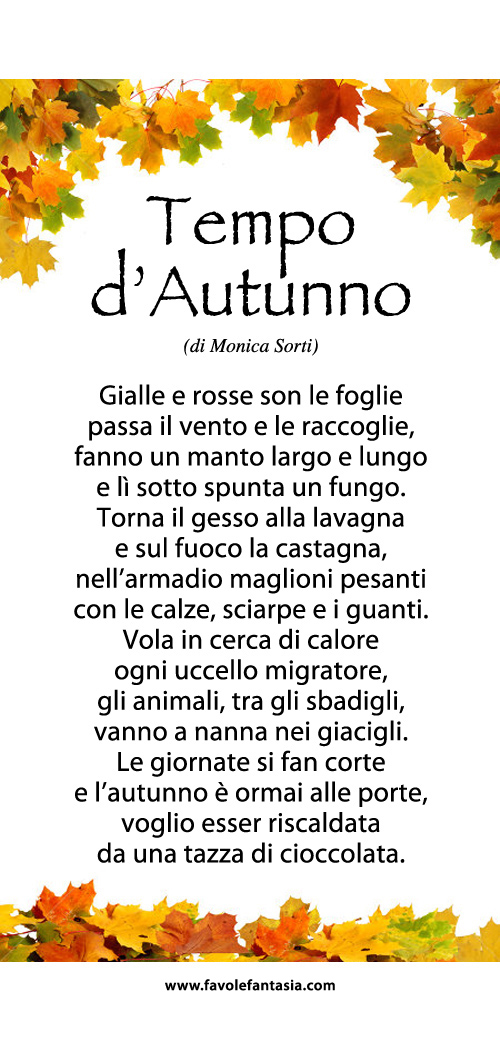 Ricopia la poesia ,
                                                      rispettando i versi, 
                                                    cerchia le rime baciate 
                                                     con colori differenti ,  
                                                          memorizzala.
Adesso
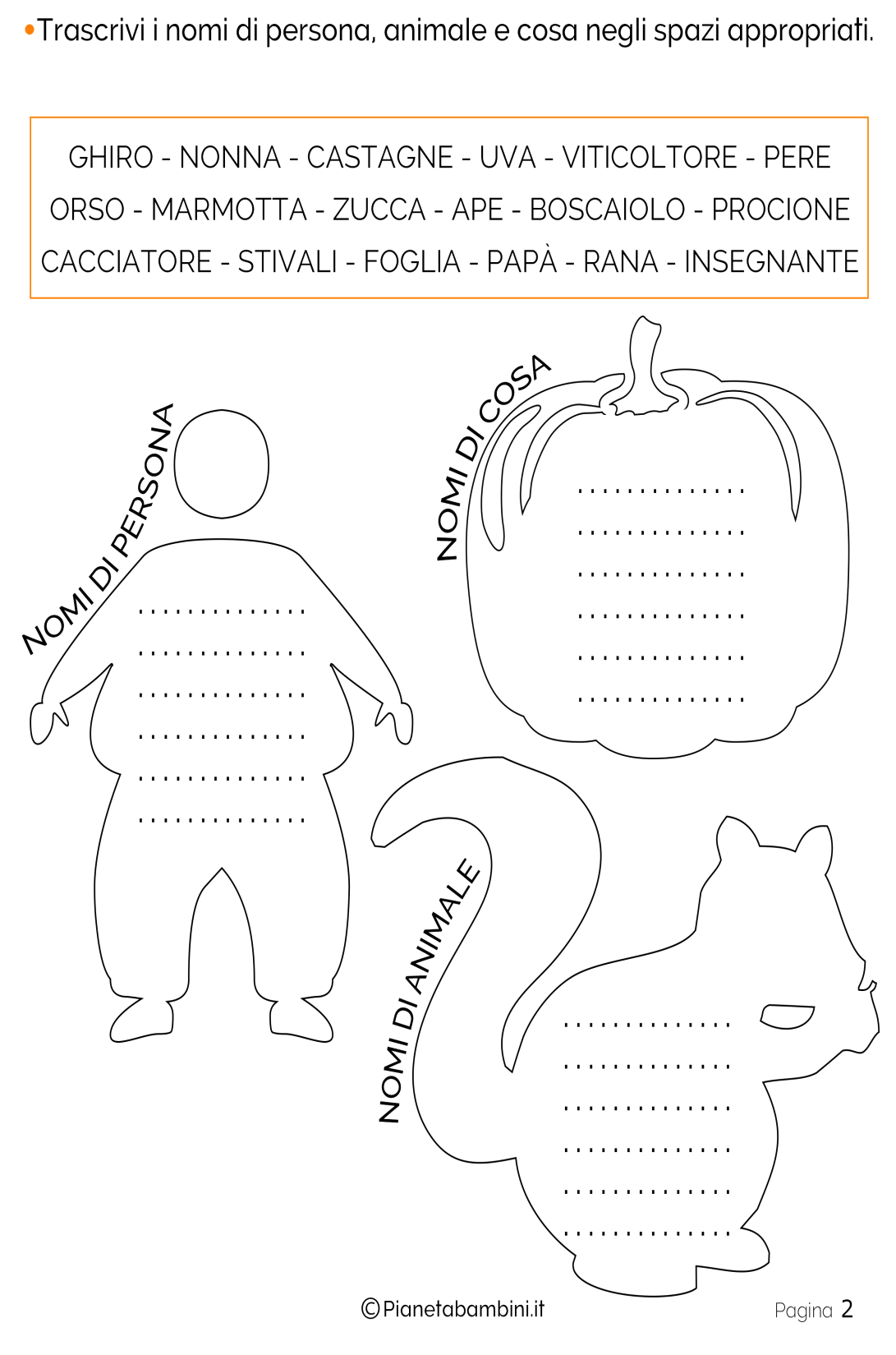 Adesso svolgiamo questo lavoro facile facile che voi già sapete fare . 

Forza, forza !  Presto ,presto!
Perché in autunno le foglie 
cambiano colore e 
cadono? 
In autunno quando le ore di luce 
diminuiscono e fa più freddo, 
le foglie smettono di produrre la 
clorofilla, che le rende verdi. 
Questo pigmento si degrada in pochi 
giorni e diventano evidenti altri 
pigmenti presenti nella foglia: i 
carotenoidi, di colore giallo o 
arancione, gli antociani che variano 
dal rosso al violetto. Questi pigmenti, 
mescolati in modo diverso, danno 
come risultato le mille sfumature dei 
boschi autunnali, dal giallo al 
marrone, dal rosso all’arancione. 
Nel giro di poche settimane poi, le 
foglie cadranno e si trasformeranno in 
“humus” che renderà il terreno vicino 
alla pianta ricco di sostanze nutritive. 
Le piante che perdono le foglie nella 
stagione autunnale si chiamano 
caducifoglie.
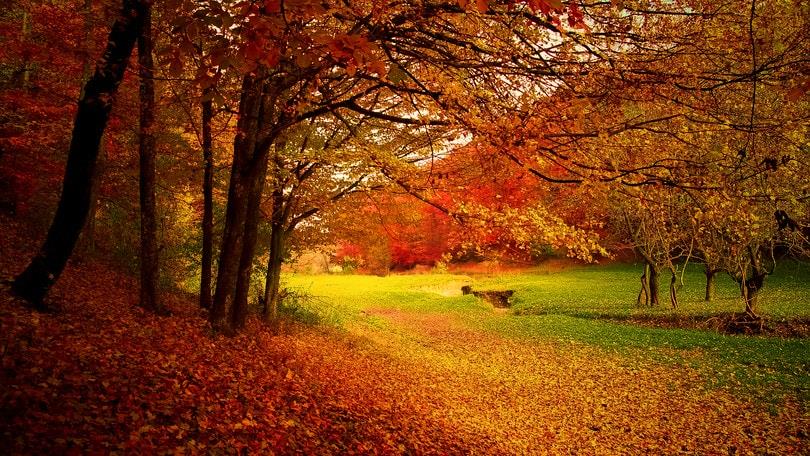 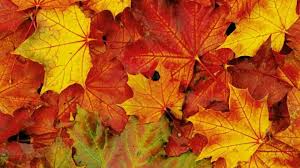 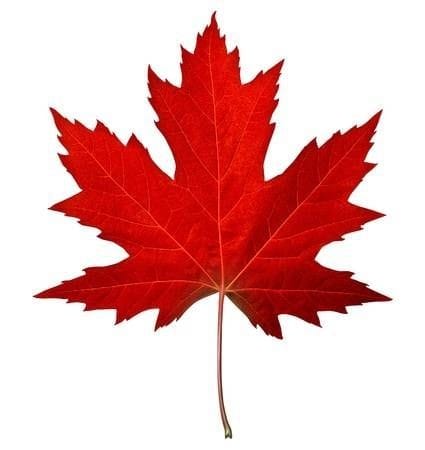 Ricopia e risolvi 1) Alice ha raccolto in                    2)La nonna di Davide giardino 36 foglie di                        prepara la marmellata
acero e 48 foglie di                          con 95 frutti di bosco;
tiglio.                                                  48 sono mirtilli.
Quante foglie ha                               Quanti frutti di bosco
 raccolto in tutto ?                            non sono mirtilli ?
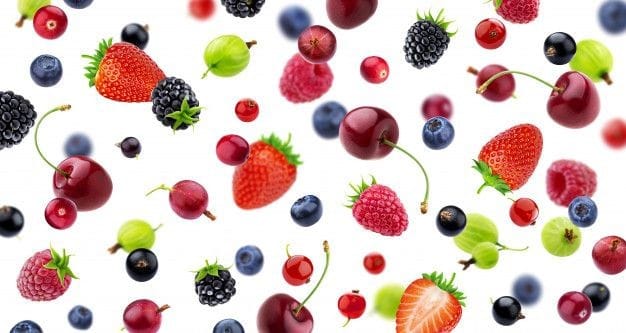 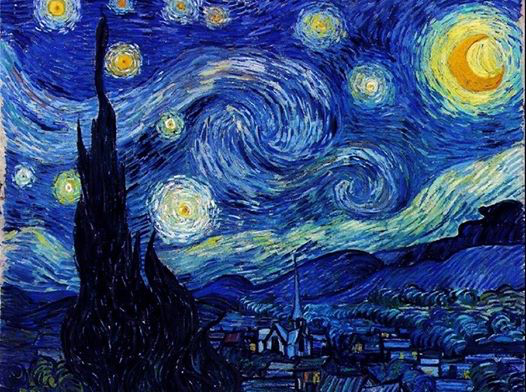 Lo stupore della creazione
2NotteN
Notte Stellata         Vincent Van Gogh
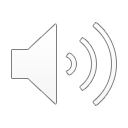 Vincent Van Gogh è un artista che, a modo suo, ha cercato di imprimere sulla tela le meraviglie che ci circondano.
Quante volte vi è capitato in estate di ammirare il cielo stellato di notte e rimanerne estasiati?
Penso proprio tante e come Vincent avrete sicuramente provato lo stesso stupore di fronte a tanta bellezza!
Chissà se anche Vincent si è chiesto: «Chi ha creato il mondo?»
Crea un alfabeto della Creazione, scrivendo un elemento o un sentimento per ogni lettera.
Buon lavoro!